2
0
X
X
培训计划汇报
汇报人：XXX       20XX.XX.XX
1
点击加入你的标题
目录
2
点击加入你的标题
3
点击加入你的标题
4
点击加入你的标题
01
加入你的标题描述
Add your title description
点击输入相关文字标题
加入标题
此处添加详细文本描述，建议与标题相关并符合整体语言风格，语言描述尽量简洁生动。尽量将每页幻灯片的字数控制在200字以内据统计每页幻灯片。
加入标题
此处添加详细文本描述，建议与标题相关并符合整体语言风格，语言描述尽量简洁生动。尽量将每页幻灯片的字数控制在200字以内据统计每页幻灯片。
加入标题
此处添加详细文本描述，建议与标题相关并符合整体语言风格，语言描述尽量简洁生动。尽量将每页幻灯片的字数控制在200字以内据统计每页幻灯片。
点击输入相关文字标题
2
标题
1
标题
您的内容打在这里，或者通过复制您的文本后，
您的内容打在这里，或者通过复制您的文本后
3
标题
4
标题
您的内容打在这里，或者通过复制您的文本后
您的内容打在这里，或者通过复制您的文本后，
点击输入相关文字标题
100
%
85
%
75
%
55
%
45
%
40
%
20
%
10
%
2013
2014
2016
2017
2018
2019
2020
2015
点击输入相关文字标题
点击输入简要文字内容，文字内容需概括精炼，不用多余的文字修饰，言简意赅的说明分项内容。点击输入简要文字内容，文字内容需概括精炼，言简意赅的说明分项内容专业设计……
点击输入相关文字标题
68%
77%
59%
45%
TITLE   HERE
TITLE   HERE
TITLE   HERE
TITLE   HERE
Click here to add  you
To the  center of the 
narrative thought
Click here to add  you
To the  center of the 
narrative thought
Click here to add  you
To the  center of the 
narrative thought
Click here to add  you
To the  center of the 
narrative thought
02
加入你的标题描述
Add your title description
点击输入相关文字标题
INFORMATION
Nullam pharetra massa vitae malesuada feugiat. Sed laoreet venenatis metus, id pellentesque erat venenatis eu. Nunc porta tellus sed tellus accumsan tristique.
Title 3
Title 1
Title 2
40% - Total Sales
25% - Total Sales
75% - Total Sales
点击输入相关文字标题
请替换文字内容，添加相关标题，修改文字内容，也可以直接复制你的内容到此。请替换文字内容，，添加相关标题，修改文字内容，也可以直接复制你的内容到此。请替换文字内容，添加相关标题，修改文字内容，也可以直接复制你的内容到此。
请替换文字内容
请替换文字内容，添加相关标题，修改文字内容，也可以直接复制你的内容到此。请替换文字内容，添加相关标题，修改复制你的内容到此。请替换文字内容，添加相关标题，修改文字内容，也可以直接复制你的内容到此。
点击输入相关文字标题
Essential Service information

Assertively unleash flexible technology whereas equity invested internal or "organic" sources. Collaboratively disintermediate maintainable leadership with team building internal or "organic" sources. Globally deploy enterprise-wide vortals for magnetic quality vectors. 

CEO, Founder : Sean Hamilton
Marketing Analysis
Assertively unleash flexible technology whereas equity invested internal
Design and Illsutartions
Assertively unleash flexible technology whereas equity invested internal
Business Strategy
Assertively unleash flexible technology whereas equity invested internal
Web & App Development
Assertively unleash flexible technology whereas equity invested internal
点击输入相关文字标题
01
02
03
04
架构
分析
完善
重建
此处添加详细文本描述，建议与标题相关并符合整体语言风格，语言描述尽量简洁生动。尽量将每页幻灯片的字数控制在200字以内，据统计每页幻灯片的最好控制在5分钟之内。此处添加详细文本描述，建议与标题相关并符合整体语言风格，语言描述尽量简洁生动。尽量将每页幻灯片的字数控制在200字以内，据统计每页幻灯片的最好控制在5分钟之内。
03
加入你的标题描述
Add your title description
点击输入相关文字标题
单击此处添加文本
此处添加详细文本描述，建议与标题相关并符合整体语言风格，语言描述尽量简洁生动。尽量将每页幻灯片的字数控制在200字以内，据统计每页幻灯片的最好控制在5分钟之内。此处添加详细文本描述，建议与标题相关并符合整体语言风格，语言描述尽量简洁生动
点击输入相关文字标题
请替换文字内容
请替换文字内容
Please replace text, click add relevant headline, modify the text content, also can copy your content to this directly.
Please replace text, click add relevant headline, modify the text content, also can copy your content to this directly.
请替换文字内容
请替换文字内容
请替换文字内容
请替换文字内容
Please replace text, click add relevant headline, modify the text content, also can copy your content to this directly.
Please replace text, click add relevant headline, modify the text content, also can copy your content to this directly.
Please replace text, click add relevant headline, modify the text content, also can copy your content to this directly.
Please replace text, click add relevant headline, modify the text content, also can copy your content to this directly.
55
70
85
40
60
80
Please replace text, click add relevant headline, modify the text content, also can copy your content to this directly.Please replace text, click add relevant headline, modify the text content, also can copy your content to this directly.。
点击输入相关文字标题
Please enter your title
Lorem ipsum dolor sit amet, consectetur adipisicing elit, sed do eiusmod tempor incididunt ut labore et dolore magna aliqua.
点击输入相关文字标题
Fixing Fixture

Nullam eu tempor purus. Nunc a leo magna, sit amet consequat risus. Nullam eu tempor purus. Nullam eu tempor purus, sit amet consequat risus. Nullam eu tempor purus. Nunc a leo magna, sit amet consequat risus. Nullam eu tempor purus.
Ultimate Time
Nullam eu tempor purus. Nunc a leo magna, consequat risus. Nullam eu.
Ultimate Time
Nullam eu tempor purus. Nunc a leo magna, consequat risus. Nullam eu.
Ultimate Time
Nullam eu tempor purus. Nunc a leo magna, consequat risus. Nullam eu.
Ultimate Time
Nullam eu tempor purus. Nunc a leo magna, consequat risus. Nullam eu.
点击输入相关文字标题
单击输入标题内容
单击输入标题内容
请在此处输入您的文本，或者复制您的文本粘贴到此处
请在此处输入您的文本，或者复制您的文本粘贴到此处
单击输入标题内容
单击输入标题内容
请在此处输入您的文本，或者复制您的文本粘贴到此处
请在此处输入您的文本，或者复制您的文本粘贴到此处
04
加入你的标题描述
Add your title description
点击输入相关文字标题
ADD YOUR TITLE HERE AND
ADD YOUR TITLE HERE
Add your text here and write down your opinion add your text here and write down your opinion add your text here and write down your opinion add your text here and write down your opinion
点击输入相关文字标题
95%
加入你的标题描述
75%
点击此处添加文字说明
点击此处添加文字说明
点击此处添加文字说明
点击此处添加文字说明
55%
25%
点击输入相关文字标题
这里填写小标题
这里输入简单的文字概述这里输入简单文字概述简单的文字概述。这里输入简单的文字概述这里输入简单文字概述简单的文字概述。
这里填写小标题
这里输入简单的文字概述这里输入简单文字概述简单的文字概述。这里输入简单的文字概述这里输入简单文字概述简单的文字概述。
点击输入相关文字标题
加入标题
加入标题
加入标题
加入标题
此处添加详细文本描述，建议与标题相关并符合整体语言风格，语言描述尽量简洁生动。尽量将每页幻灯片的字数控制在200字以内。
此处添加详细文本描述，建议与标题相关并符合整体语言风格，语言描述尽量简洁生动。尽量将每页幻灯片的字数控制在200字以内。
此处添加详细文本描述，建议与标题相关并符合整体语言风格，语言描述尽量简洁生动。尽量将每页幻灯片的字数控制在200字以内。
此处添加详细文本描述，建议与标题相关并符合整体语言风格，语言描述尽量简洁生动。尽量将每页幻灯片的字数控制在200字以内。
点击输入相关文字标题
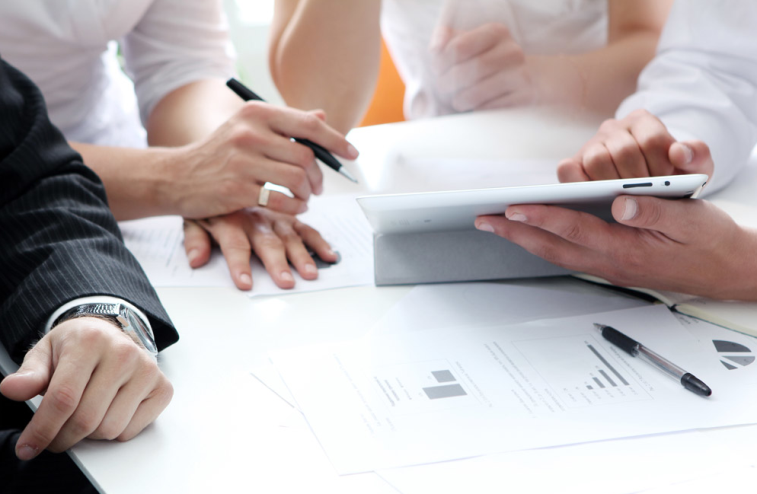 单击编辑标题
单击此处可编辑内容，根据您的需要自由拉伸文本框大小
单击编辑标题
单击此处编辑您要的内容，建议您在展示时采用微软雅黑字体，本模版所有图形线条及其相应素材均可自由编辑、改色、替换。
单击此处编辑您要的内容，建议您在展示时采用微软雅黑字体，本模版所有图形线条及其相应素材均可自由编辑、改色、替换。
单击此处编辑您要的内容，建议您在展示时采用微软雅黑字体，本模版所有图形线条及其相应素材均可自由编辑、改色、替换。
2
0
X
X
谢谢您的观看
汇报人：XXX       20XX.XX.XX